LA CLAUSULA “CLAIMS MADE” - EN EL PERU
Base Legal: Ley N°29946 – Ley del Contrato de Seguro
Publicada el 26.11.2012
Vigencia desde el 26.05.2013
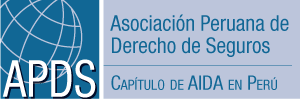 Pág. 1
Con fecha 16.10.2018 la Superintendencia de Banca y Seguros (en adelante SBS) remitió el Oficio N°36805-2018-SBS a un Estudio de Abogados, en respuesta a una consulta efectuada de fecha 09.07.18.

La respuesta de la SBS fue brutalmente absurda, concluyendo que las Pólizas de Responsabilidad Civil, que contenían la Cláusula “Claims Made”, eran nulas de pleno derecho.

Durante varios meses, el Mercado Asegurador Peruano quedó con una espada de Damocles, debido a que los Aseguradores y sus Reaseguradores (considerando que este tipo de Pólizas no son comercializadas directamente y al 100% por las Aseguradoras Locales) no suscribían Pólizas nuevas ni menos aún renovaban las ya emitidas.

Se generó una rápida reacción por parte de APESEG (Asociación Peruana de Empresas de Seguros) y de APECOSE (Asociación Peruana de Corredores de Seguros).
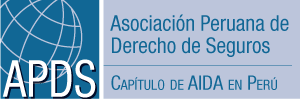 Pág. 2
Nosotros como AIDA PERU también emitimos opinión y el Gremio de Ajustadores (estamos constituyendo la Asociación Peruana de Ajustadores de Seguros) opinó al igual que todos los anteriores, que ello no tenía sentido.

Se realizaron diversas consultas a Estudios de Abogados y por el momento, a Dios gracias, el tema no se ha vuelto a comentar ni a tocar en las esferas del mercado asegurador nacional ni internacional.

Sin embargo, en el mes de junio del 2019, la SBS circuló una Pre-Publicación de Resolución SBS entre los actores del mercado asegurador local, mediante la cual se deja expresamente ratificado que en el Perú SI SE PUEDEN contratar Pólizas de Seguro con la Cláusula “Claims Made”, pero subsistiendo (en mi modesto entender) un error al indicar que cualquier plazo de prescripción distinto del señalado en la Ley es nulo. 

Es decir, se mantiene el plazo de prescripción de 10 años señalados en la Ley N°29946.
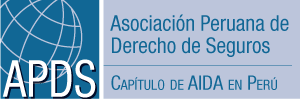 Pág. 3
Esta Pre-Publicación se convirtió finalmente en la Resolución SBS No. 3695-2019 publicada ayer 19.08.2019, entrando en vigencia hoy 20.08.19, precisando lo siguiente:

Se presume que es una Cláusula negociada y por tanto que las partes deben pactarla específicamente y su texto quedar resaltado en la Póliza y al igual que otras legislaciones como la mexicana, española, brasilera y colombiana es una autorización exclusivamente para las Pólizas de Responsabilidad Civil.

En ese escenario hay una autorización especifica para 2 sub-sistemas:

Primero, el retroactivo, en el cual siniestro es la reclamación y tiene que darse en la vigencia de la Póliza y el hecho dañoso debe ocurrir en la misma vigencia o durante el período de retroactividad.

No se precisa el plazo de retroactividad pero parece suponerlo siempre, por lo que podría presumirse que finalmente no está autorizado que no haya retroactividad. Esto será materia de debate y de estudio.

La ley española y la mexicana siempre requieren un periodo retroactivo de 1 año, a diferencia de la colombiana que si permite pacto de claims made, sin retroactividad.
Pág. 4
El segundo es la modalidad sunset, que requiere que el daño ocurra en la vigencia y que la reclamación del tercero se presente dentro de la misma vigencia o en un período posterior a ser pactado.

Ese período no lo fija la norma, se tiene como referencia la legislación colombiana y uruguaya que la fijan en 2 años.

La ley española y mexicana en cambio la establecen en un 1 año.

Hace una aclaración final que el plazo de prescripción, del contrato de seguro no se modifica y queda establecido en 10 años, lo que nunca estuvo duda ni en consulta.
Pág. 5
CLAIMS MADE vs OCURRENCIA
¿Seguirá la discrepancia entonces entre ambos conceptos?
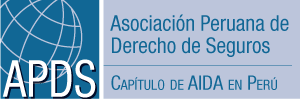 Pág. 6
En mi opinión, no hay discrepancia alguna, son conceptos y modalidades de aseguramiento diferentes, sobre la base del “momento” en el que se debe dar aviso del siniestro a la Aseguradora.

En el caso de la modalidad denominada OCURRENCIA, como su nombre lo indica, el Asegurado tiene la obligación de avisar del siniestro a su Aseguradora, cuando ocurre el daño (hecho accidental, súbito e imprevisto) y que además ese daño es responsabilidad del Asegurado y sin duda que debe tener una Póliza de Responsabilidad Civil vigente a la fecha en que ocurrió el daño.

Vale la pena recordar que, en el Perú, el Código Civil vigente (desde 1984) a través de los artículos 1969° y siguientes, regula la Responsabilidad Civil y adopta las dos corrientes: la responsabilidad subjetiva (es decir quien ocasiona un daño a otro debe indemnizarlo) así como también la responsabilidad objetiva (es decir, que aquel que desarrolla una actividad peligrosa o riesgosa y ocasiona un daño a otro, debe indemnizarlo).
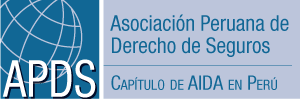 Pág. 7
Es decir, no importa cuando ocurrió el daño, sino que, en el momento de recibir el reclamo por primera vez, la Póliza de Responsabilidad Civil contratada por el Asegurado, esté vigente.
 
Lo que en realidad buscan las Aseguradoras / Reaseguradores con esta “Cláusula” es poder manejar las reservas técnicas de un siniestro que afecta una Póliza de RC, en el tiempo.

Esto último nos parece lo más lógico, porque caso contrario las Aseguradoras deberían mantener un fondo de reserva (es decir dinero que cuesta mantenerlo sin inversión alguna) a la espera que alguna persona, algún día, dentro de los plazos establecidos por la ley (nos referimos a la prescripción) presente un reclamo al Asegurado.
 
Por el contrario, mediante este tipo de Pólizas las Aseguradoras pueden año a año ir liberando reservas técnicas y no afectar así los resultados técnicos y económicos.
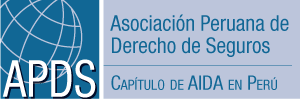 Pág. 8
GRACIAS
DR. CARLOS BEHR PALACIOS
Presidente 
Asociación Peruana de Derechos de Seguros
AIDA -  Sección Peru
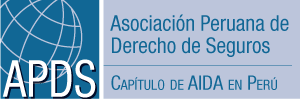 Pág. 9